Document & Workflow ManagementBSBI613
Contents
Document Automation
Design Document Strategy
Document Automation
Document automation is the design of systems and workflows that assist in the creation of electronic documents
Also known as document assembly
It include logic-based systems that use segments of pre- existing text and/or data to assemble a new document
Basic function is to replace the cumbersome manual filling in of repetitive documents with template based systems.
Used to assemble legal documents,contracts and letters
Advanced document automation system allow users to create their own data and rules without the need of programming
Allows companies to:
Minimize data entry
Reduce the time spend proof reading
Reduce the risk associated with human error

Additional benefits:
Time and financial saving due to decreased:
Paper handling
Document loading
Storage
Distribution
Postage/shipping
Faxes, telephones
Labor
Design Document Strategy (DDS)
Strategy
    A method or plan chosen to bring about a desired future, such as achievement of a goal or solution to a problem.
Selling your strategy
Even the best plan will fail without support and resources needed to make the plan a reality
The main cause of death of a strategy is the lack of sponsorship and support
So the strategy should be effectively convinced to the sponsors
Should show how it benefit to the whole organization
How it is cutting the cost
For selling a strategy we need to construct a formal proposal
Construct a formal proposal
Should provide a clear justification on the expenditure associated with your plan
It should be well formated
It should answer questions like
How much will it cost?
How much will it save?
How long will it take to show the profit?
Payback
Payback is the method for calculating the return on investment
It provides a standard criteria for deciding whether to fund a project
Organization may require a specific payback time typically between one and three years
Two values considered
NPV(Net present value)
    Defined as the future benefit and cost of your proposal converted into equivalent values today
IRR(Internal rate of return)
    It is the percentage discount rates that is applied to the project future cash flows.
Outline for an effective written proposal
Executive Summary: Present situation in the organization
Recommendation: Proposal
Discussion
    Scope
    Objective
    Cost & Benefits
    Financial Analysis
    Alternatives: Other available solution for the same problem
Suggested Implementation schedule
Factors to remember while presenting a strategy
Speak the language
Find the emotion
Beware of Jargon
Be concise
Build Co-worker Buy in
Characteristics of the roles of change
Change Agent
    Designer of a document Strategy
Change Sponsor
    Person in authority who had given approval for the change
Change Enabler
    Person with the knowledge and skill to actually make changes according to the designed document  strategy
Critical factors in DDS
Sponsorship
   Most difficult aspect of DDS
Contracting
Tips for managing change
Develop a true commitment to the change
Dedicate sufficient recourses to manage change
Monitor and adjust in response to problems
Overcome old habits
Manage change by principal not expediency
Cultivate support through skilful sensitive interactions
Conclusion
Discussed the document automation process.
Discussed Document Design Strategy
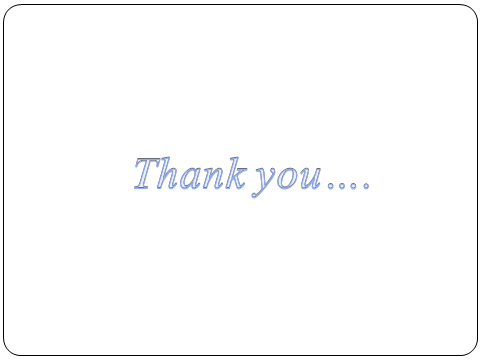 Thank You